Welcome
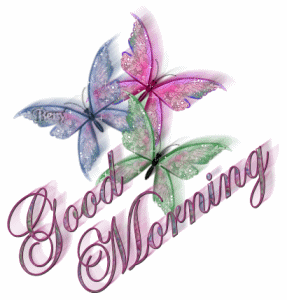 Introduce
Md. Mominul Islam, Assistant teacher,
Dattagati Girls High School.
E-mail:mominul311284@gmail.com
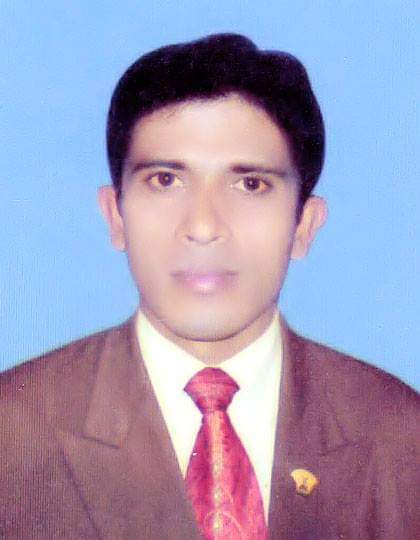 Class    :   Eight
Sub       :  English 2nd paper
Unit       : Three
Time      :  45 minutes
Date       :   20/8/2019
Panchagarh District
Bogra District
Dhaka District
Future
Past
Present
Bus stop
Bus
Different position of the Bus
TENSE
Learning Outcomes
After completing  the class students will be able to 
	1. Write sentences in deferent form of Present tense
	2. Use the right form of verbs of Present tense
	3. Explain deference among them.
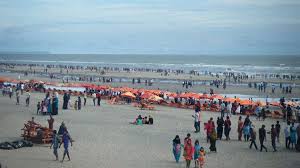 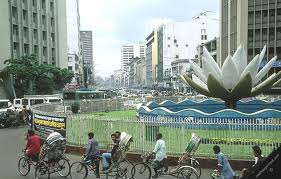 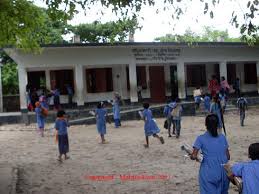 I go to school regularly
I went to Dhaka last year
I shall go to Coxbazar next year
Read these sentence carefully and note down that you understand
Here the words written in red indicate time of action
Tense indicates time of an action
Tense is the form in which a verb is used to express when an action is, was or will be performed.
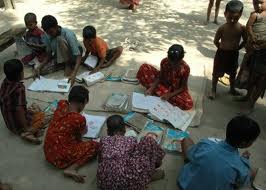 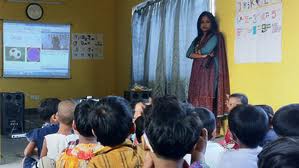 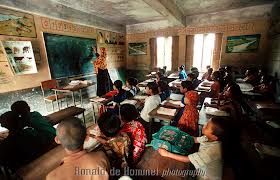 2012
2. Present
1990
1.past
3. Future
2022
Types of Tense ?
What do you see here?
Find out differences among the picture and note down it’s time of action
Remember it easily
Each tense is classified into four and these are
Present
Past
Future
1. Indefinite
1. Indefinite
1. Indefinite
2. Continuous
2. Continuous
2. Continuous
3. Perfect
3. Perfect
3. Perfect
4. Perfect
 Continuous
4. Perfect
 Continuous
4. Perfect
 Continuous
Present Tense
Present tense indicates an action that takes place in present time
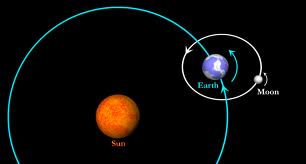 Present Indefinite
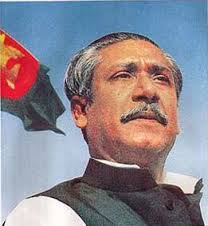 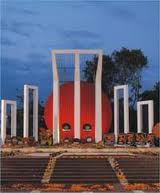 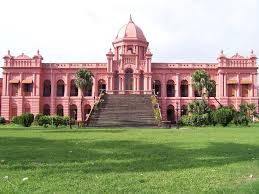 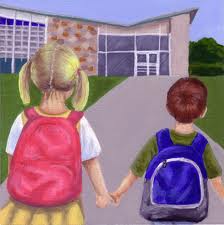 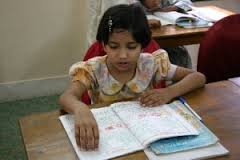 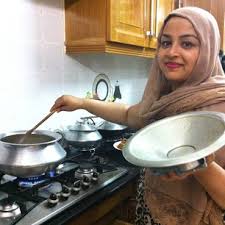 Historical truth
Universal truth
Habitual
Make sentences from these picture and identify the type of actions
Definition of Present indefinite tense?
Present indefinite tense means universal truth, the action that is usual and the action that takes place regularly.
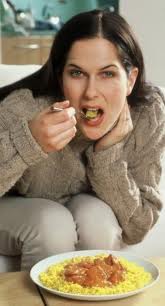 Structure of Present Indefinite
Make sentences from the picture
Subject
Present Form of Verb
Object
I 		 eat	 	rice
She		 eats	 	rice
Popy	 eats	 	rice
The girl	 eats 	  rice
Form of Verb
Present Form
Past Form
Past Participle
Eat
Ate
Eaten
POPY
Keep in mind
I eat
Name/ She/ He eats
We add s or es after the base form of verb, if the subject is third person  and singular number
Read These Sentences carefully and identify differences among them.
Various forms of Sentence in  Present Indefinite Tense
Sentences
Example
Structure of the Sentence
Affirmative
I eat rice
She / He eats rice.
Subject+ V(s/es) +Object
Negative
I do not eat rice.
She/ He does not eat rice.
Subject + do/does + not + V+ Object
Interrogative
Does He / She eat rice ?
Do  they eat rice ?
Do/ does + Subject+ V+ Object ?
Write the Structure
Do/ does + Subject+ V+ Object ?
Exclamatory
How fine the pen is!
What a fine pen it is!
How + adj+ NP+ be!
Write the Structure
What + a/an + N/P+ N/P + be verb !
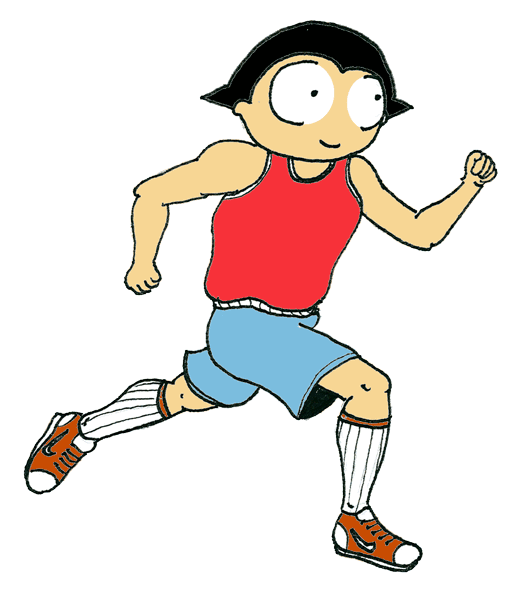 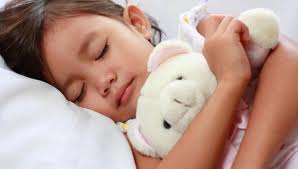 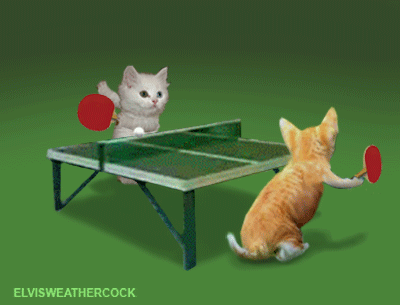 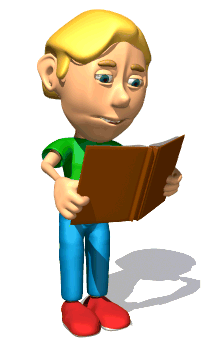 The boy is running
The girl is sleeping
Two cat are Playing table tennis
The boy is reading
DEFINATION of Present continuous tense?
Present continuous tense indicates an action that is taking place/continuing
Structure of Present Continuous Tense
The Boy
Two cats
is
are
running
playing
table tennis
Subject
Subject
To be verb
To be verb
Base Verb + ing
Base Verb + ing
Object(if use)
Object(if use)
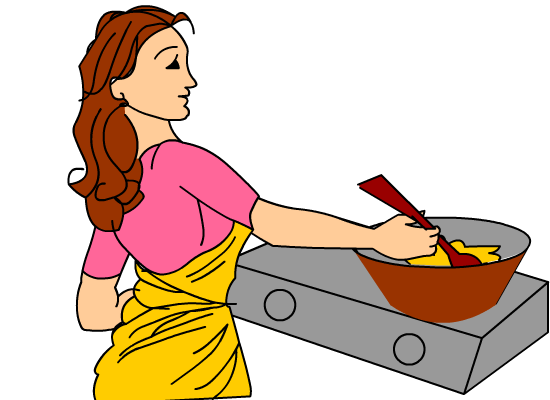 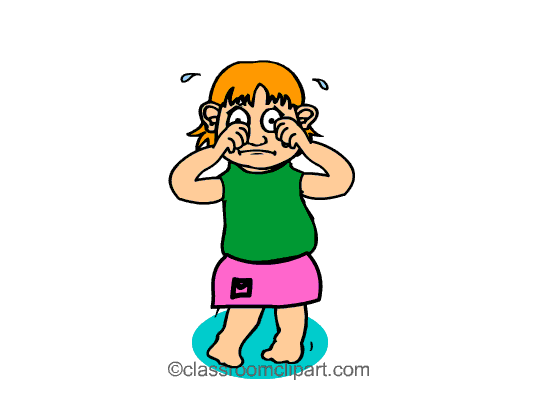 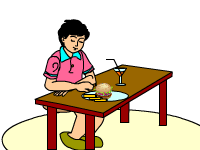 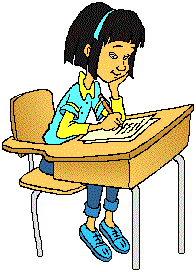 Make Sentence
The lady is cooking food.
Make Sentence
I am eating food.
Make Sentence
The baby is crying.
Make Sentence
You are writing.
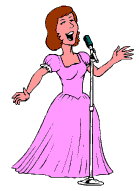 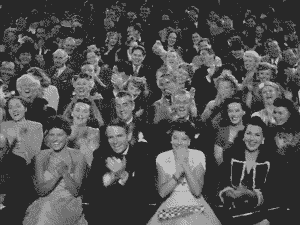 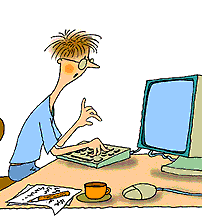 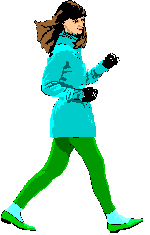 Make Sentence
The man/Reza  is working
Make Sentence
The girl/She is singing.
Make Sentence
Peoples/ They are clapping.
Make Sentence
The girl/She is walking.
Keep in mind
Gradually, day by day, step by step now these words indicate present continuous tense
Example: I am improving gradually
Various forms of Sentence in Present Continuous Tense
Group Work
Sentences
Read it carefully note down it as
Write more Example use these sentence
Structure of the Sentence
Affirmative
I am dancing in my room
You are dancing
We are dancing
They are dancing
He/She is dancing
Subject+ am/is/are+V(ing) +Object(if use)
Negative
I am not dancing in my room
You are not dancing
We are not dancing
They are not dancing
She/He is not dancing
Subject+ am/is/are+ not+ V(ing) +Object(if use)
Interrogative
Am I dancing in my room?
Are you dancing ?
Are we dancing ?
Are they dancing ?
Is  she/he dancing ?
Am/Is/Are+ Subject+ V(ing) +Object(if use) +?
Negative -Interrogative
Am I not dancing?
Are you not dancing?
Are we not dancing?
Are they not dancing?
Is she/he not dancing?
Am/Is/Are+Subject+ not+ V(ing) +Object(if use) +?
Explain why it is right/wrong?
I do not
Do he a good boy?
3.  Go to school regularly.     
4.  Who is your friend?
5.   We playing football in the field.
How a beautiful bird? 
Am you read a book?
Is not I reading ?
Right Sentence
1. I do not + Verb+ object(if use).
2. Do/does+ he a good boy?
3. Subject+ Go to school regularly.
4. Right form of Interrogative sentence
5. We+ Verb(am/is/are) + Playing football in the field.
6. How+ beautiful (adj) + the bird is(be verb) !(sign)
6. What a beautiful  bird it(NP) is !(sign of exclamatory)
7. Am I (subject) read a book?
7. Are(verb for second person) you read a book?
8. Am(verb for first person) not I reading?
8. Is not + subject ( third person singular number) + reading?
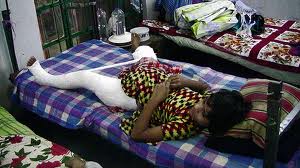 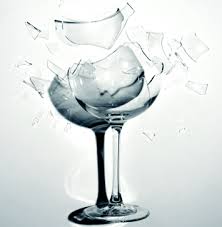 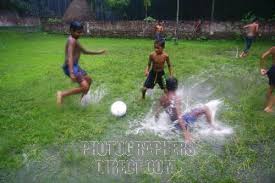 Broken Leg
Broken Glass
After Rain  in the  Field
Definition of Present Perfect Tense ?
Present Perfect tense means an action that is finished, but the result is not finished yet.
Structure : Subject + have /has + past participle of verb+ Object
Group Work: Make five sentences from these picture
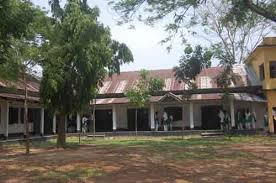 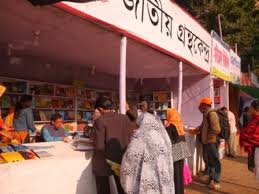 I am Lima. I read in Class Eight.
I read this school + Extension?
I read this school since January, 2012.
I read this school for three years.
I bought the book this year
Make more sentences from these picture
Note: Use since  if means point of time
Note:  use  for if period of time
Incomplete period of time
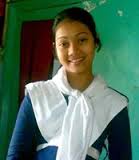 Panchagarh  Girls High School
Book Fair, 2014
Subject
Subject
Subject
Have/Has
Have/Has
Have/Has
Verb(past participle)
Verb(past participle)
Verb(past participle)
Object
Object
Object
Since+point of time
for+point of time
Incomplete period of time
I
I
I
have
have
have
read
read
bought
this school
this school
The book
Since January, 2012
for three years
This year
ATTENTION: The sentence that contains already, Ever, never, always, occasionally, often, several times, is in present perfect tense.
Read These Sentences carefully and identify differences among them.
Various forms of Sentence in  Present  Perfect Tense
Sentences
Example
Structure of the Sentence
Affirmative
I/we/you/they  have eaten rice
She/He  has eaten rice.
Subject+have/has+ V(past participal) +Object
Negative
I/we/you/they  have not eaten rice.
She/ He has not eat rice.
Subject + have/has+not+ V(p.p)+ Object
Interrogative
Has He / She eat rice ?
Have  I/We/You/They eat rice ?
Have/has+Subject+ V(P.P)+ Object ?
Negative-Interrogative
Have I/you/we/they not eaten rice ?
Has he/she not eaten rice?
Have/has+subject +not+ verb(P.P)+ object ?
Keep in mind
Lately, recently, ever, never, always, occasionally, often, several times now these words indicate present perfect tense
Example: He has came home lately
Example: Have you seen her lately ?
Example: My father has transferred to Dhaka recently.
Example: Have you ever seen it?
Example: No, I Have never seen it?
Example: Yes, I Have seen it occasionally/quite often.
Example: I have always advised him to read attentively.
Present perfect Continuous tense means an action that is taking place from first time
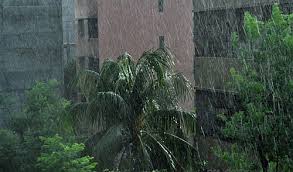 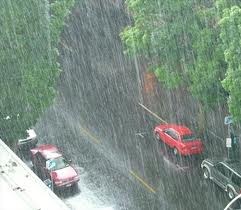 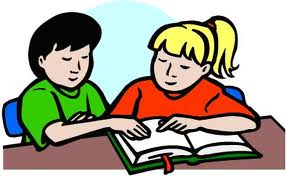 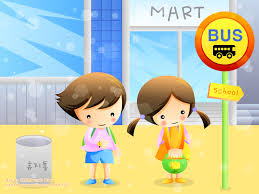 Morning
Evening
Reading from 8 pm
Waiting for one hour
Make Sentences from these picture
It
They
They
has been
have been
have been
raining
Reading book
Waiting in bus stand
since morning
since 8pm
for one hour
Subject
Subject
Subject
Have/has been
Have/has been
Have/has been
Verb(present form)+ing
Verb(present form)+ing+others
Verb(present form)+ing+others
since + point of time
since + point of time
for + period of time
Read These Sentences carefully and identify differences among them.
Various forms of Sentence in  Present  Perfect Continuous Tense
Sentences
Example
Structure of the Sentence
Affirmative
I/we/you/they  have been eating rice
She/He  has been eating rice.
Subject+have/has+been+ Verb+ing +Object
Negative
I/we/you/they  have not been eating rice.
She/ He has not been eating rice.
Subject + have/has+not +been+ Verb+ing+ Object
Interrogative
Has He / She been eating rice ?
Have  I/We/You/They been eating rice ?
Have/has+Subject+been+ Verb+ing+ Object ?
Negative-Interrogative
Have I/you/we/they not been eaten rice ?
Has he/she not been eating rice?
Have/has+subject +not+been+ verb+ing+ object ?
Explain why it is right/wrong?
They has play football.
Have not you breaking the plate.
Rima have been reading book for 8 pm.
 They has been working since one hour.
Right Sentence
1. They have (Second person plural number subject)  played (verb of P.P) football.
2. Have you not broken (Inappropriate structure & verb of P.P) the plate? (interrogative sign)
3. Rima has (Third person singular subject) been reading book since (point of time) 8 pm.
4. They have (second person plural  number subject) been working for (period of time) one hour.
Home work
Identify differences among four type of present tense and write it as much as possible.
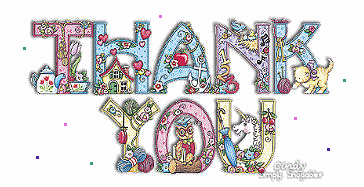 Thank You